כשאנחנו משחקים בגן, אנחנו שומעים כל מיני צלילים:
שירים נעימים
הגננות מדברות
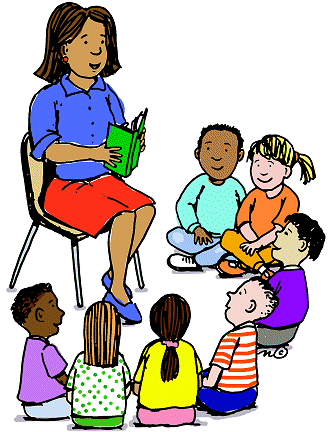 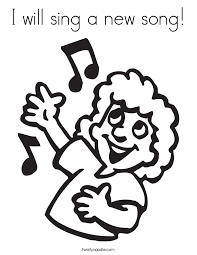 משאית גדולה נוסעת ברחוב
מכונית צופרת בחוץ
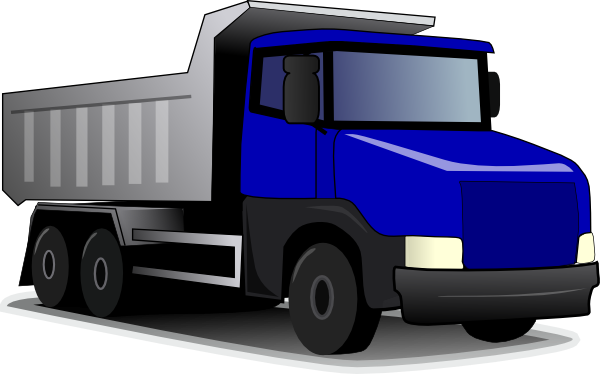 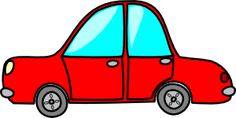 היום נשמע בגן עוד צליל – שקוראים לו אזעקה
זה צליל קצת חזק. הצליל הזה יכול להיות לא נעים. אולי אפילו קצת מפחיד.
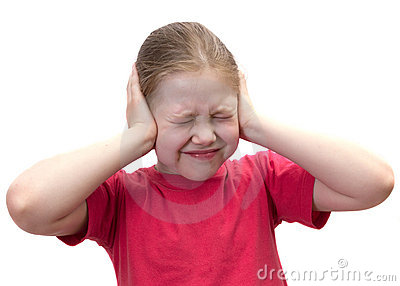 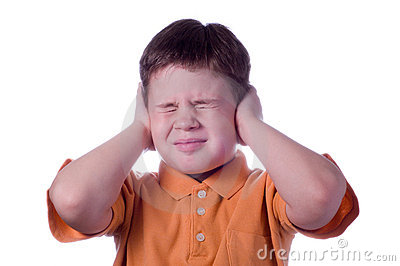 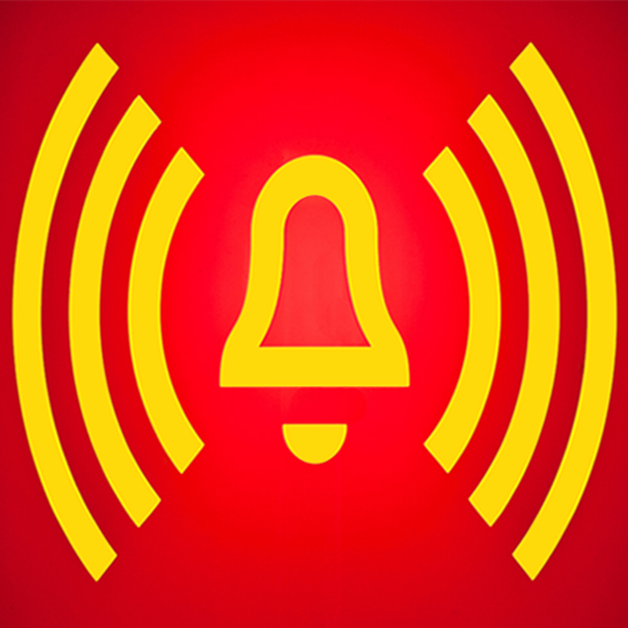 מי שמפחד יכול לתת יד לאחת הגננות או לחבר.
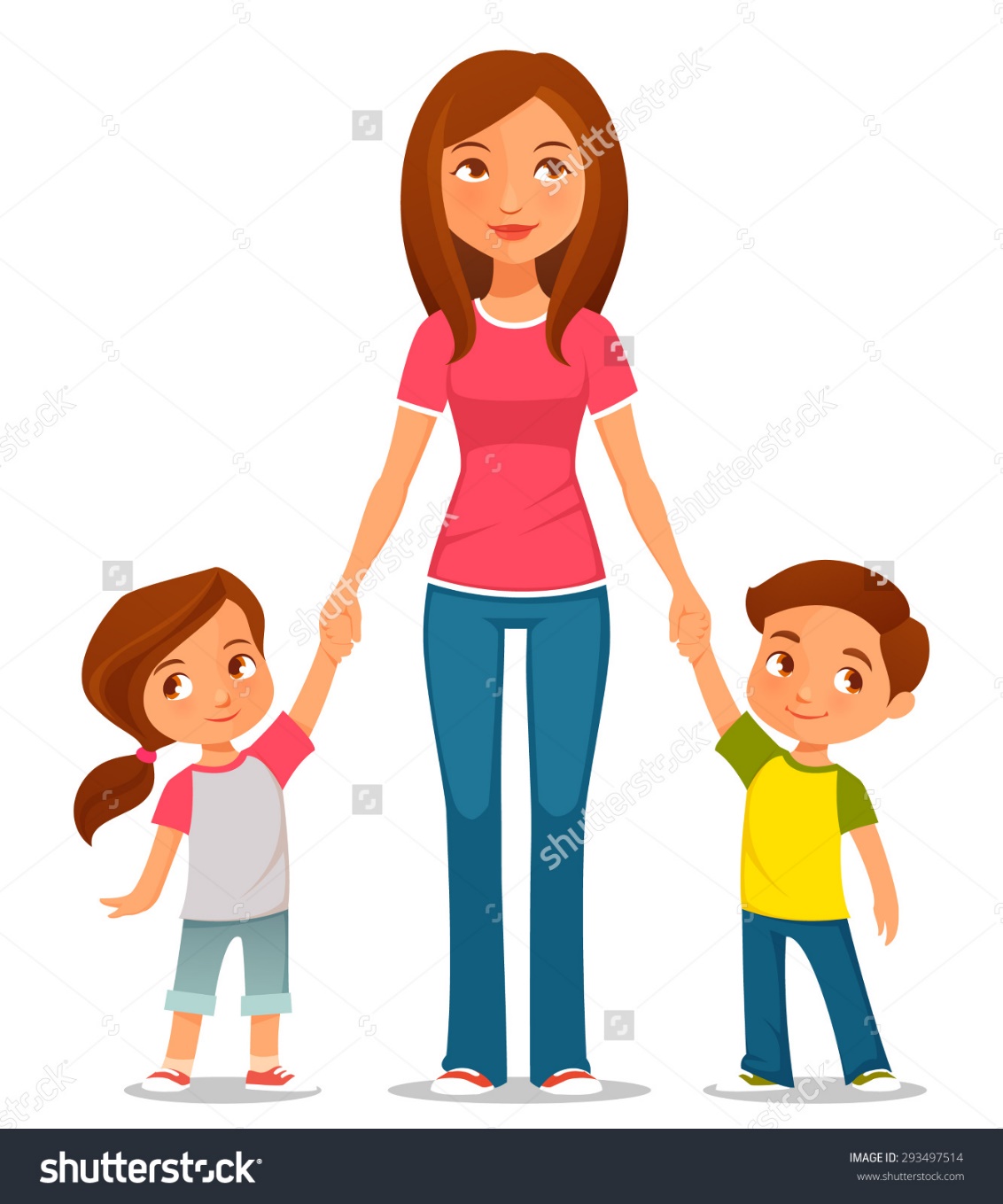 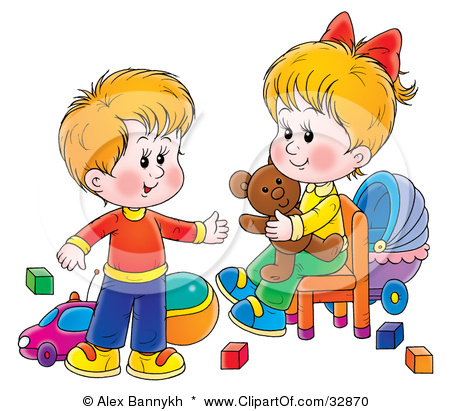 כששומעים את האזעקה צריך להפסיק לשחק,
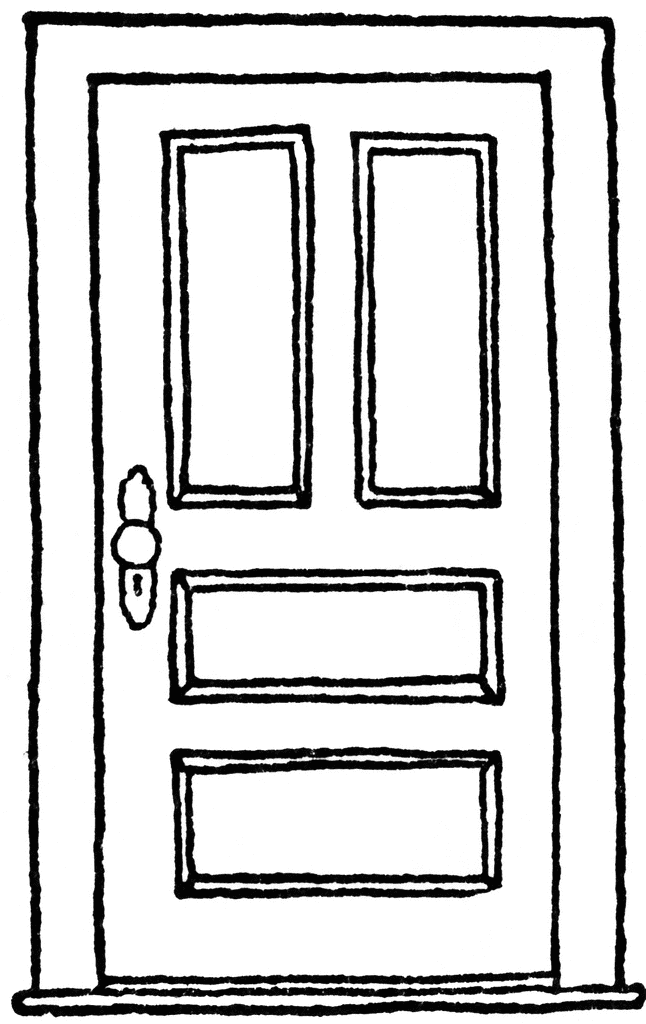 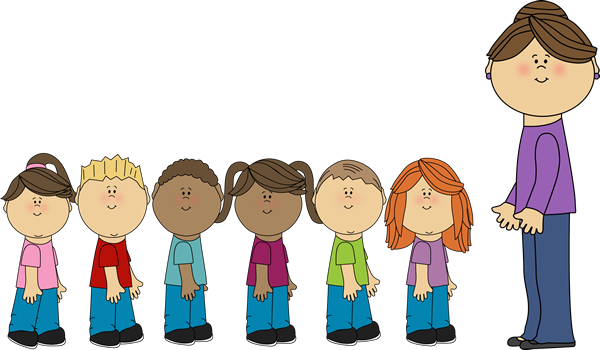 וללכת לדלת של הגן, יחד עם כל הילדים והגננות.
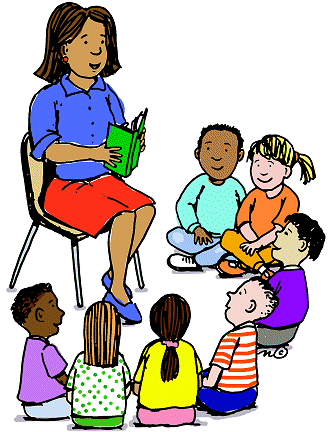 כשיש אזעקה כל הילדים הולכים יחד עם הגננות למקלט.
כל הילדים וכל הגננות יושבים ביחד במקלט עד שהגננת תגיד שאפשר לצאת.
כשנחזור לגן נוכל שוב לשחק במשחקים ובפינות שאנחנו אוהבים.
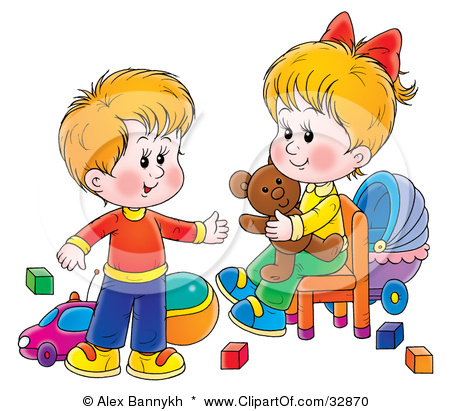